«Детский альбом»     П.И. Чайковского
Музыкальный руководитель:Конева Л.Н.
«Музыка является самым чудодейственным, самым тонким средством привлечения к добру, красоте, человечности…  Жизнь детей без музыки невозможна, как невозможна без игры и без сказки...»  (В.А.Сухомлинский).
Цель:
            Узнать: почему П.И. Чайковский  		     создавал музыку для детей.
Задачи:
- Изучить литературные источники по теме.
Дать общую характеристику творчеству 
П.И. Чайковскому.
Проследить историю создания «Детского альбома» 
П.И. Чайковского.
- Показать особенности детской музыки в творчестве П.И. Чайковского.
Раскрыть значение музыки для детей в творчестве 
П.И. Чайковского.
- Научиться анализировать музыкальные произведения.
Гипотеза:
П.И. Чайковский сочинял музыку для детей, потому что очень любил детей, чутко, тонко понимал душу ребенка, его  чувства, эмоции, настроения; хотел обогатить детский репертуар разнообразной музыкой.
1. Жизнь и творчество П.И. Чайковского.
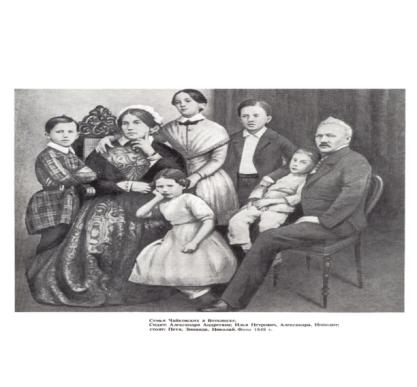 (1840-1865) Семья. Начало музыкальной карьеры.
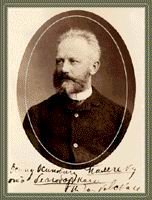 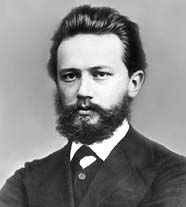 (1880-1890 )Годы странствий. Жизнь в Подмосковье.
(1890-1893)Последние годы жизни.
(1866-1878) В Московской консерватории.
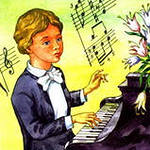 Детская тема проходит сквозной    	линией через все творчество 	Чайковского. Об этом свидетельствует даже простое перечисление произведений, которые условно можно разбить на две группы.
Первая – детский педагогический репертуар («Детский альбом», 12 пьес трудности, «Хор насекомых и цветов»).
Вторая – произведения, которые могут быть адресованы детскому восприятию; в них, как правило, использованы сказочные образы и сюжеты (Детские песни, балеты «Щелкунчик», «Спящая красавица»).
2. История создания «Детского альбома».
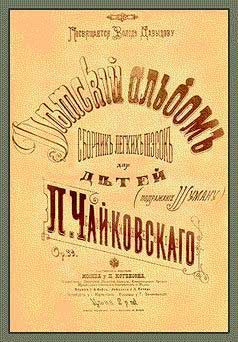 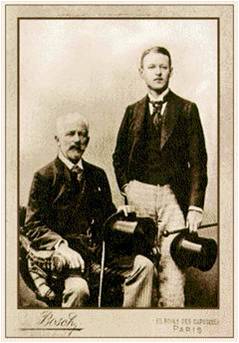 Эти музыкальные пьесы он сочинил для своего племянника Володи Давыдова, чтобы обучение игре на фортепиано было для него и детей его возраста более интересным.
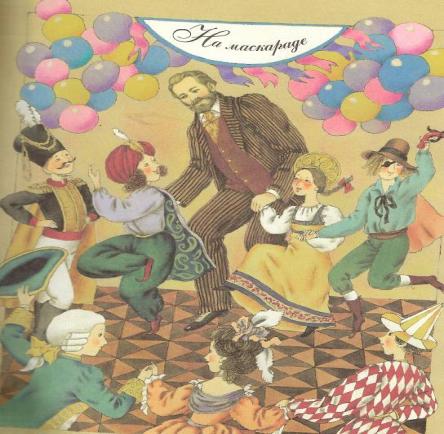 Чайковский был первым русским композитором, создавшим для                              детей альбом фортепианных пьес.
На титульном листе первого издания: "Посвящается Володе Давыдову. Детский альбом. Сборник лёгких пьес для детей".
3. По страницам «Детского альбома».
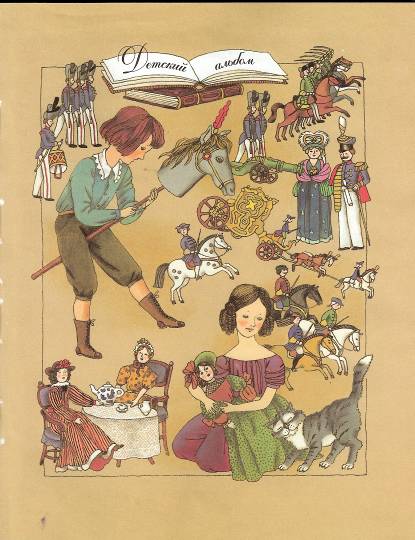 Детский альбом» был написан летом 1878 года. Это маленькие музыкальные картинки о жизни детей, которые 	жили давно. Тогда не было ни электричества, ни радио, ни телевизора. Ездили люди не в машинах, а на лошадях и в каретах. Мальчики играли не с машинками, а с деревянными лошадками на колёсиках, но девочкам, также как и сейчас, дарили красивых кукол в длинных бальных платьях.
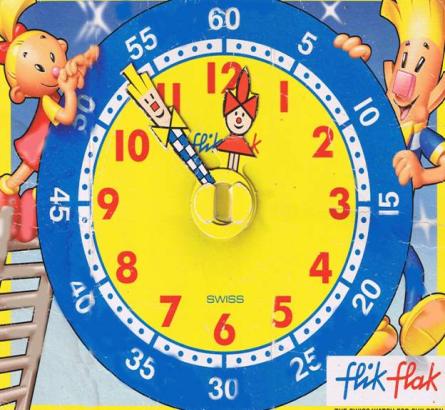 Всего в цикле 24 пьесы. Может быть потому, что в сутках 24 часа?  А сколько событий, происшествий,  историй происходит   за весь день у ребёнка! Великое множество! Об этом и рассказывает «Детский альбом» Чайковского.
В сборнике просматривается несколько
 мини-циклов.
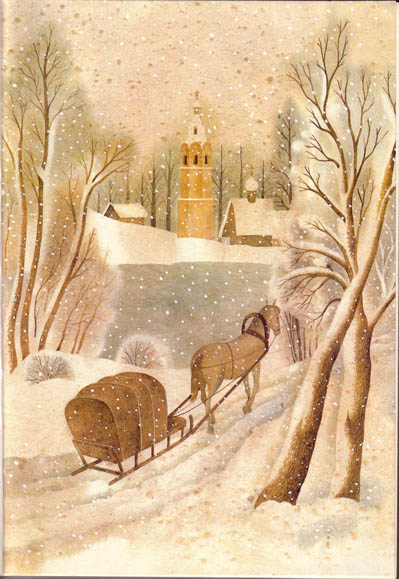 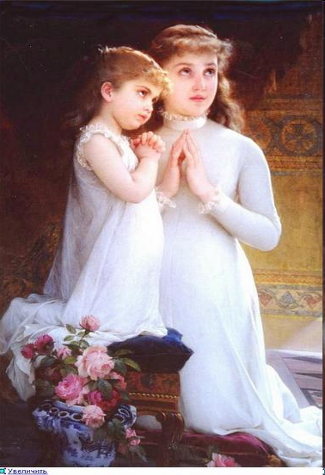 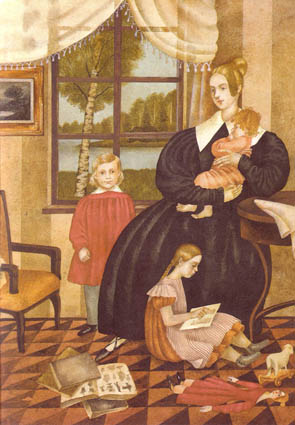 Первая сюжетная линия  связана с пробуждением ребенка и началом дня - "Утренняя молитва", "Зимнее утро", "Мама».
Следующий сюжет - игры, домашние забавы ребенка -"Игра в лошадки", "Марш деревянных солдатиков».
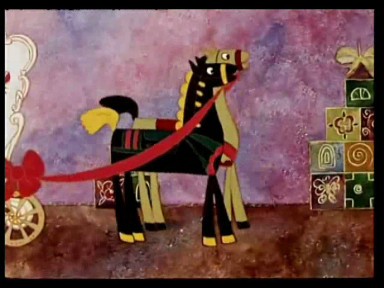 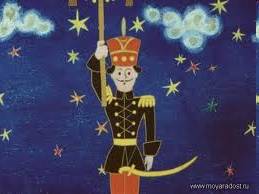 Игровые образы в цикле ярко передаются в мини-трилогии, посвященные кукле ("Болезнь куклы", "Похороны куклы", "Новая кукла").
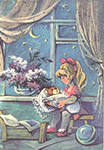 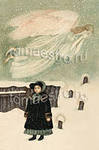 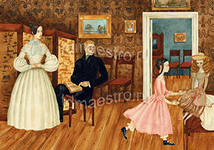 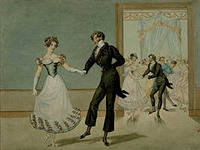 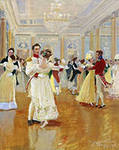 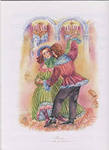 Композитор находит место и для излюбленной им сферы бытовых танцев -"Вальс", "Мазурка", «Полька»
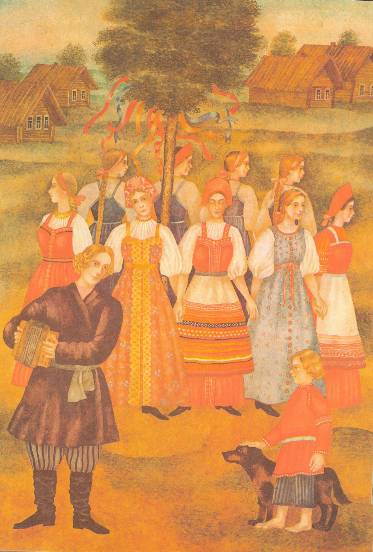 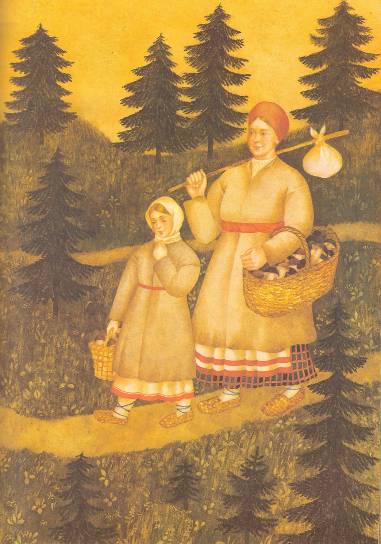 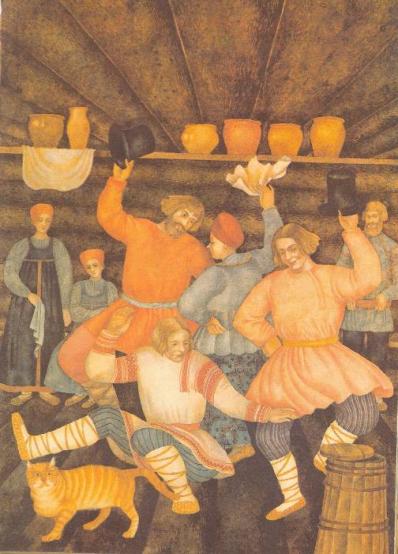 Детские впечатления композитора, его любовь к природе, родине  можно выявить ещё в одном мини-цикле "Детского альбома", в котором отчетливо проходит русская тема - " Русская песня", «Мужик на гармонике играет», "Камаринская"
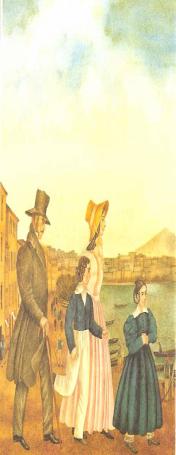 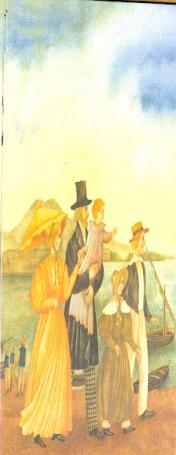 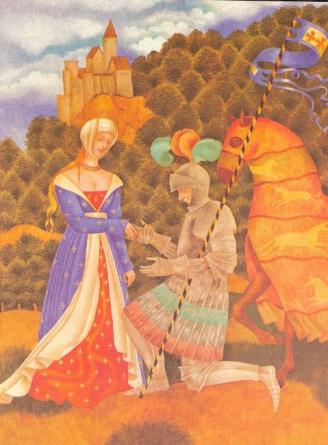 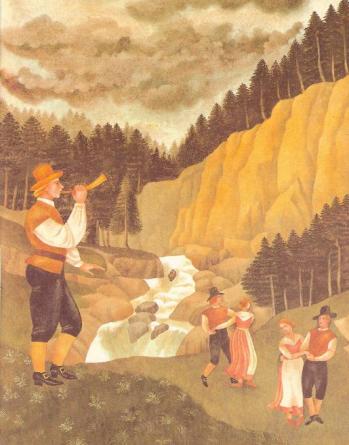 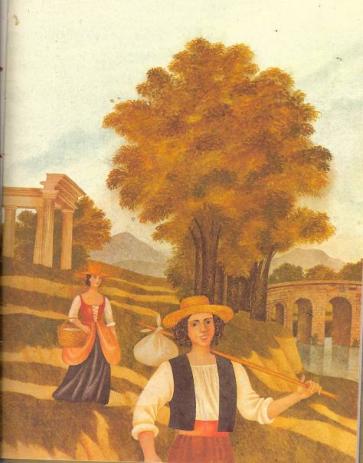 Ещё один мини-цикл внутри "Детского альбома", который можно условно назвать "Музыкальный дневник путешествий по разным странам»", поскольку это пьесы ("Итальянская песенка", "Старинная французская песенка", "Немецкая песенка", "Неаполитанская песенка") с явным национальным колоритом
Еще один мини-цикл внутри "Детского альбома". Его условно можно охарактеризовать как сказочно-мечтательный мир маленького человека («Баба Яга», «Нянины сказки», «Сладкая грёза»).
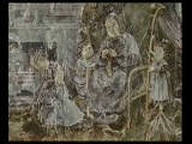 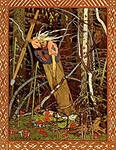 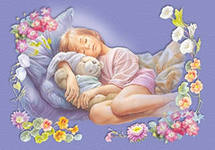 Завершается сборник пьесой "В церкви"
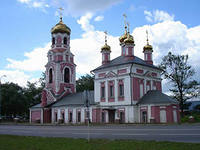 Музыковеды  приходят к выводу о том, что создавая этот цикл, кроме обогащения детского репертуара разнообразными по содержанию пьесами, Чайковский параллельно развивал два сюжета:
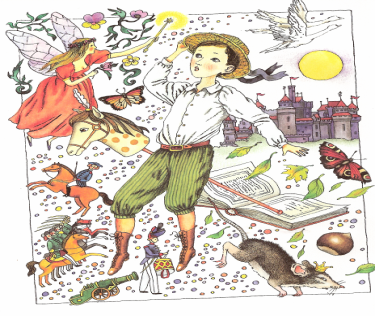 Первый явно отражает жизнь ребенка на протяжении одного дня
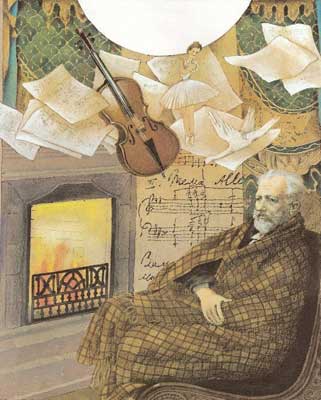 Второй, скорее скрытый сюжет, символизирует жизнь человека от рождения до ухода
Детский альбом» – это цельное произведение, цикл, обладающий определенной программой.
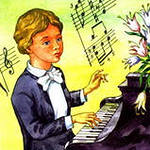 4.Заключение.

		Изучив литературные материалы о жизни и 		творчестве композитора, историю создания 			«Детского альбома», выявив выразительные образы в пьесах, созвучные эмоциональному состоянию детей, я сделала такой вывод: Чайковский создавал музыку для детей, потому что:
Очень любил детей. 
Чутко и тонко понимал детей, вникал в мир их детских игр, танцев, фантазий и грёз.  
Хотел обогатить детский репертуар разнообразными по содержанию пьесами. 
Хотел создать произведение в какой-то степени автобиографичное, отразив в нем самого себя.